QUESTIONARIO DI AUTOVALUTAZIONE 2020-2021
SCUOLA SECONDARIA DI 
PRIMO GRADO
80% delle risposte
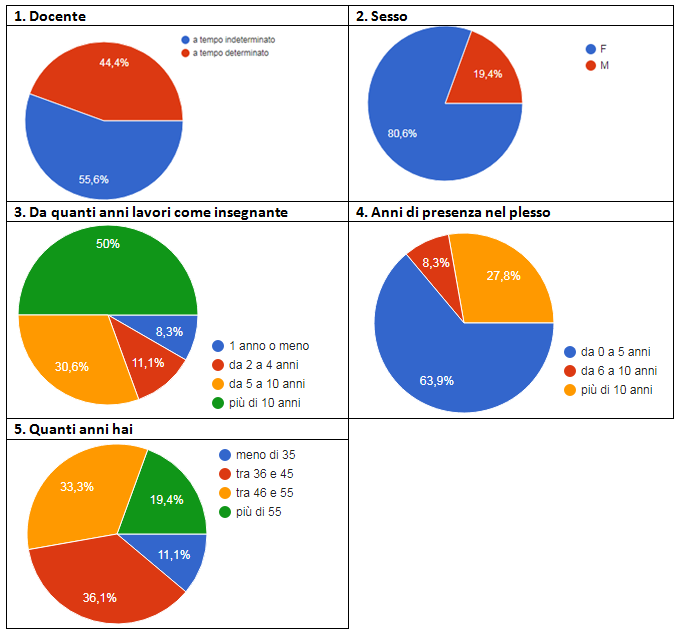 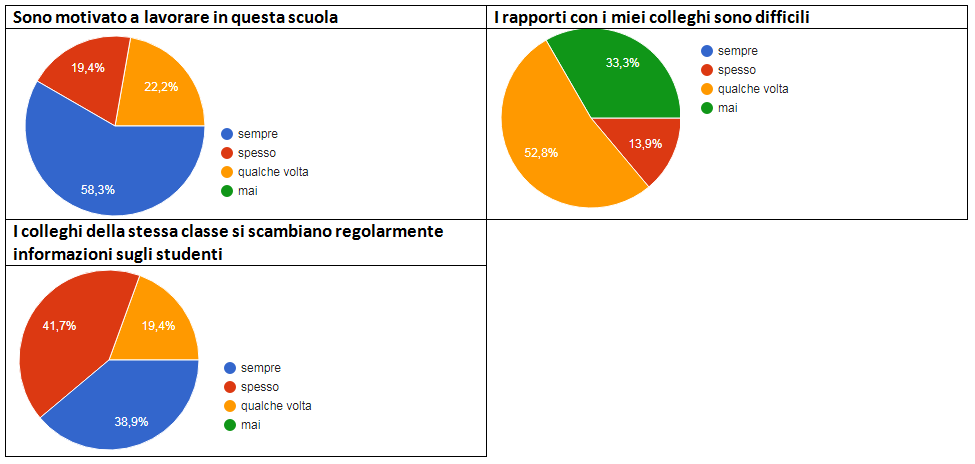 DIRIGENZA
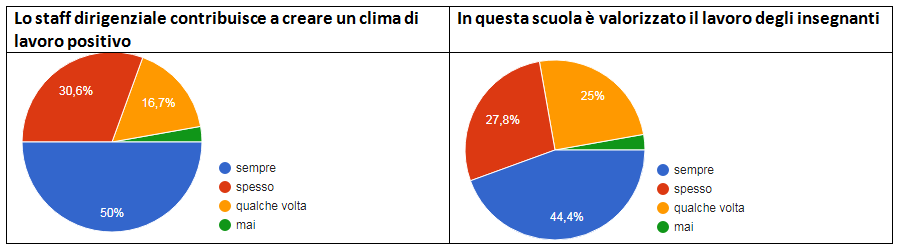 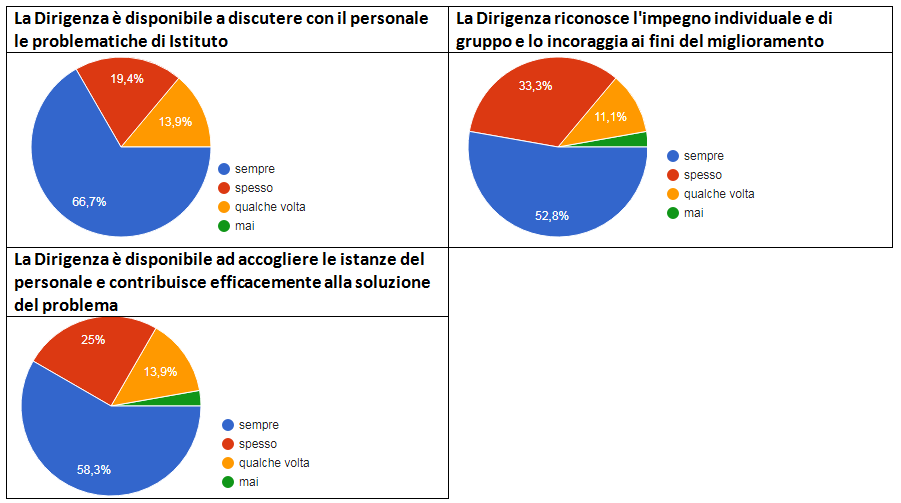 SCUOLA 
E 
EMERGENZA SANITARIA
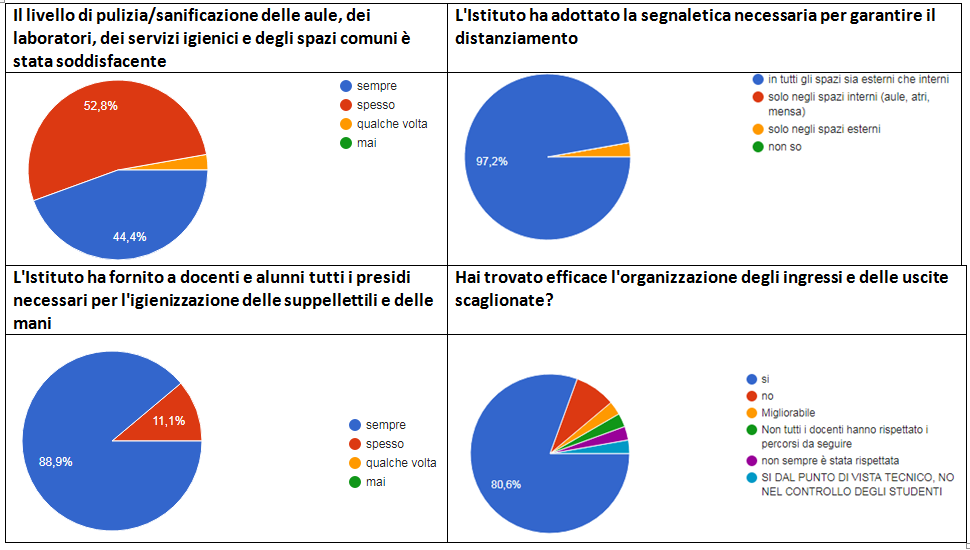 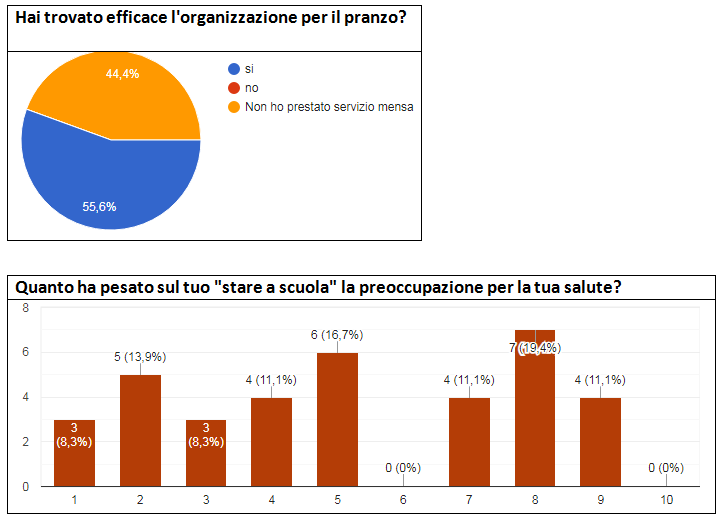 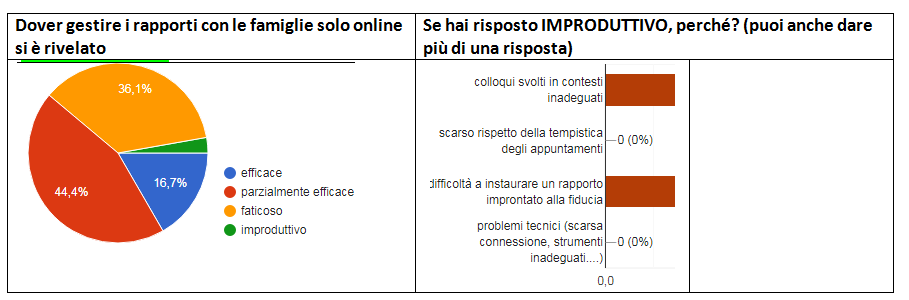 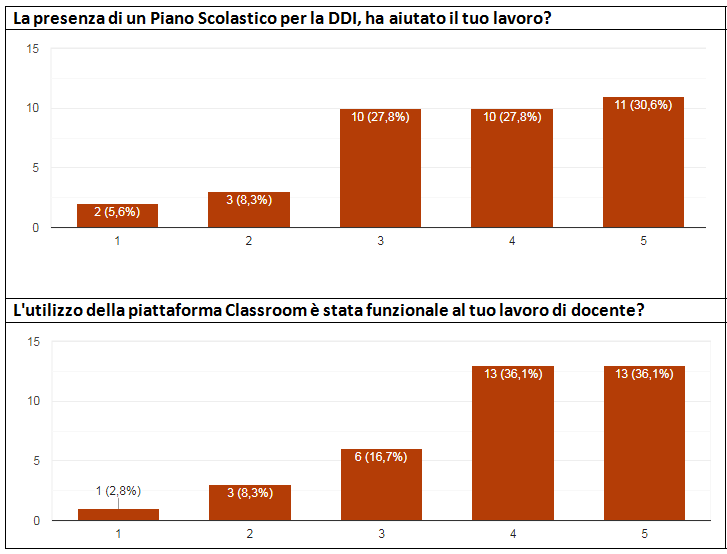 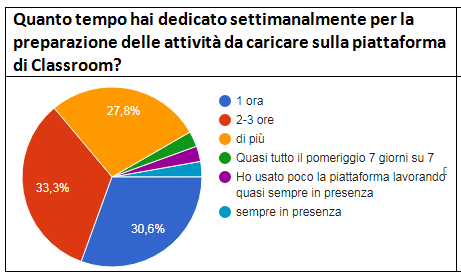 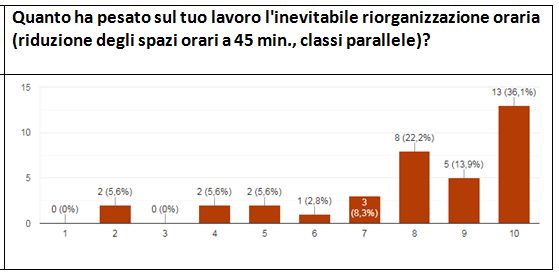 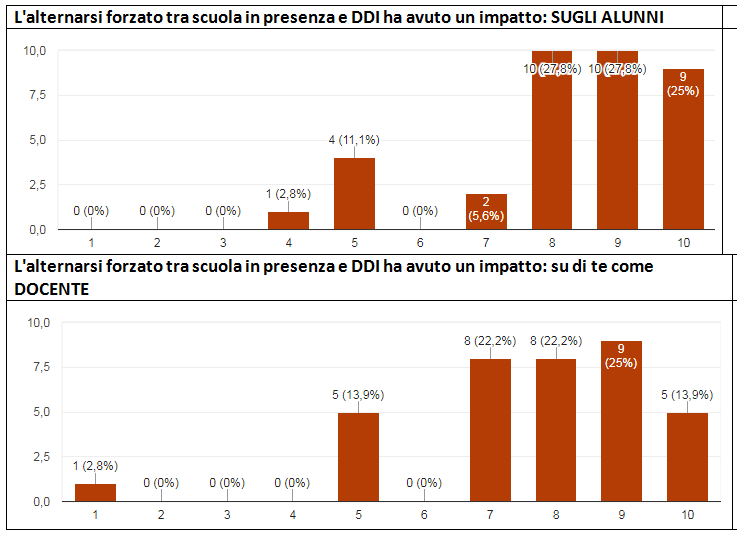 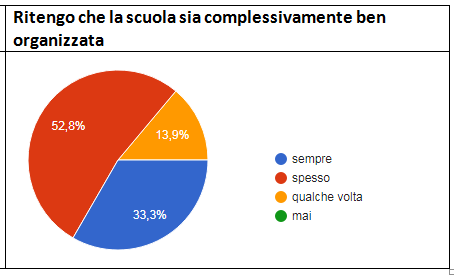